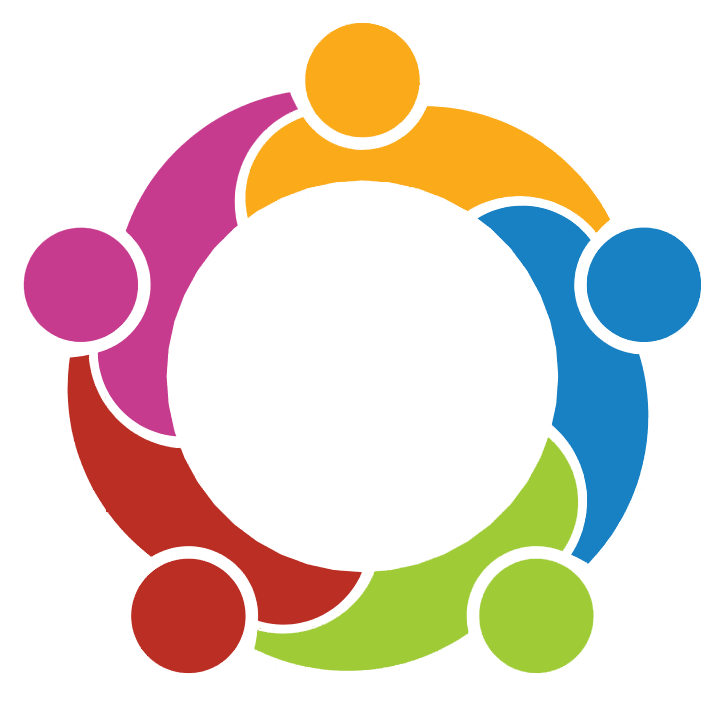 State Advisory Panel (SAP) and State Interagency Coordinating Council (SICC)
2022 Webinar Series
April 25th, 2022
General Supervision Overview State Advisory Panels (SAP) and State Interagency Coordinating Councils (SICC)
- - - - - - - - - - - - - - - - - - - - - - - - - - - - - - - - - - - - - - - - - - - - - - - - - - - - - - - - - - - - - -
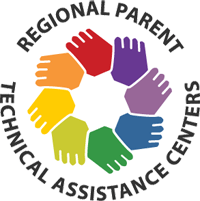 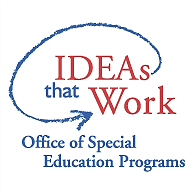 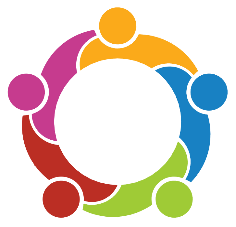 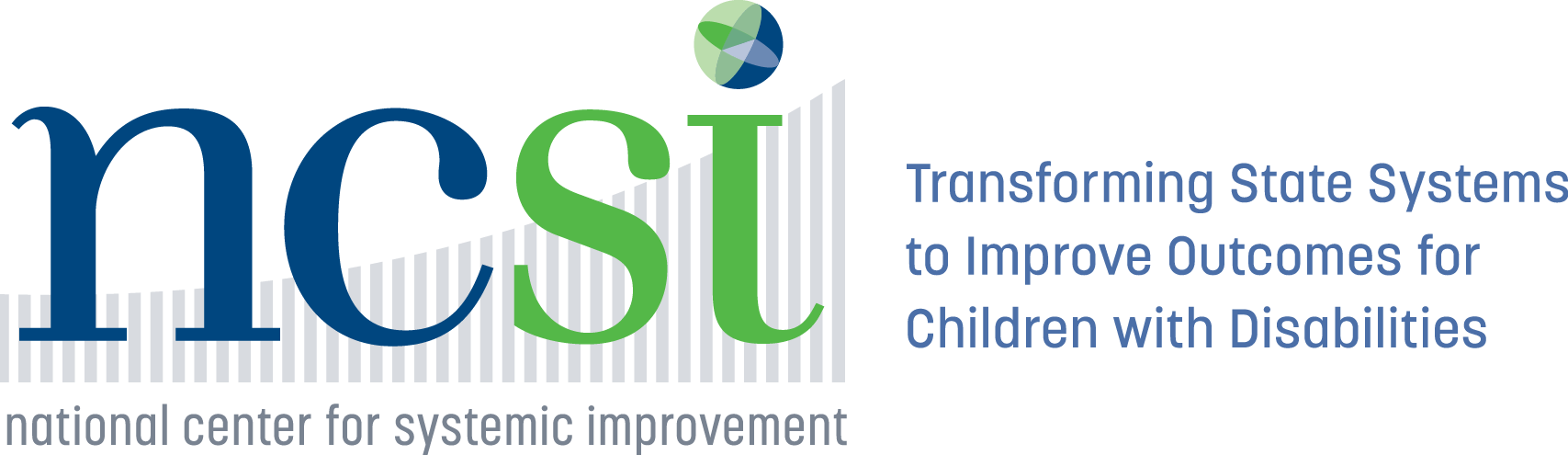 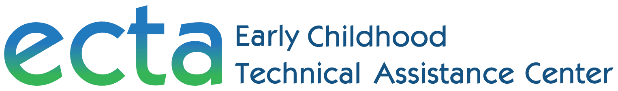 SAP & SICC
1
[Speaker Notes: (XXXX)

Registration Link for January 25th event:]
Welcome!
Welcome – We are so happy that you have joined us today.

Today we will be discussing Lessons Learned from the Pandemic about Stakeholder Engagement for Advisory Panel or Interagency Coordinating Councils 

*Captioning services are provided through the ZOOM platform.  Please locate access to this service at the bottom right of your screen.
- - - - - - - - - - - - - - - - - - - - - - - - - - - - - - - - - - - - - - - - - - - - - - - - - - - - - - - - - - - - - -
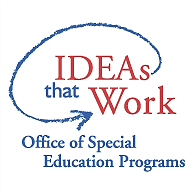 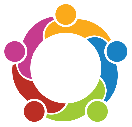 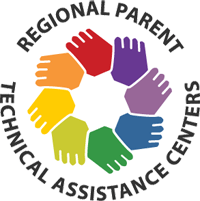 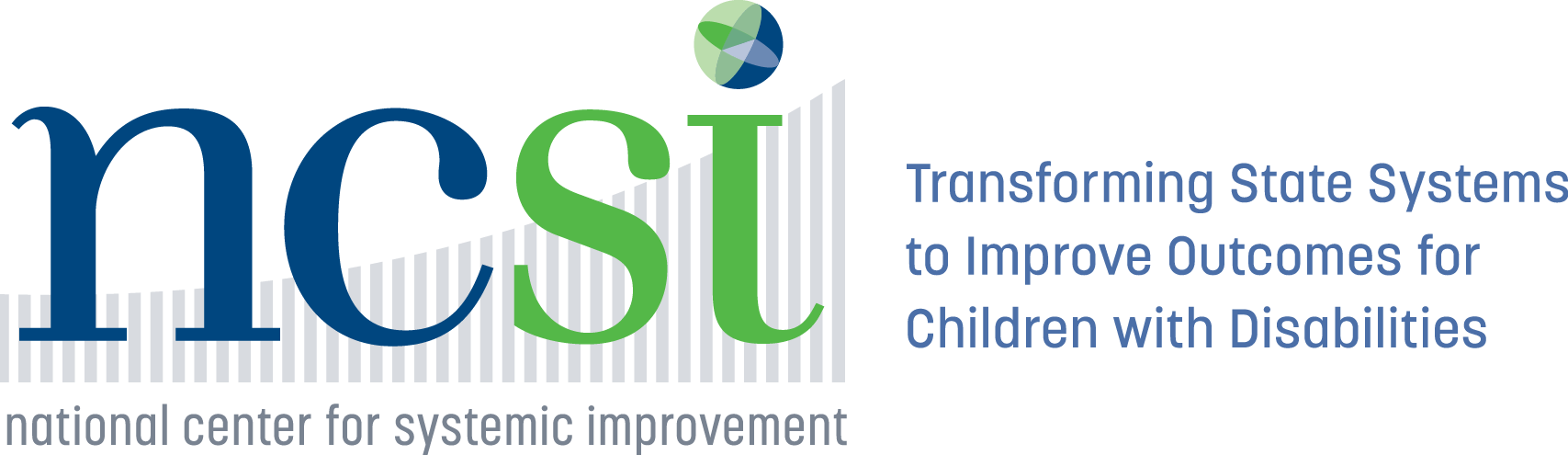 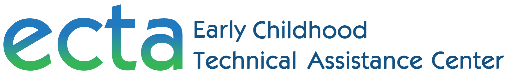 2
SAP & SICC
[Speaker Notes: (XXXX)

Welcome to our first webinar of the 2021-22 year.  Thank you for your input and feedback on last year’s series during our prior session.  As a result we are focusing today’s session on lessons learned from the pandemic for engaging stakeholders on your Advisory panel or Interagency Coordinating Council.  This is very timely, as it appears in many states, the increase in COVID cases due to the variant, and children waiting for the vaccination, that the work of the SAPs and SICCs will continue to be impacted by the pandemic.  

This PPT and the script that we will be using will be posted to our website following this presentation.

If you are in need of captioning services, you may access this at the bottom right of your screen. 

Before we proceed, let us first, introduce and identify who will be leading this webinar today.

Today our presenters consist of:
Jodi Webb- ND PTI
Pam Weir- Staff with the DE SAP
CT- State Advisory Panel- Executive Board (whom we will introduce a bit later in our presentation)]
Our Purpose
A national workgroup assists in planning and facilitating national professional learning and capacity building activities to support states in organizing, orienting, and providing learning opportunities for SICCs and SAPs across the country.

	Interagency collaboration
	Leadership
	Engagement with families and other stakeholders
	Emerging issues
- - - - - - - - - - - - - - - - - - - - - - - - - - - - - - - - - - - - - - - - - - - - - - - - - - - - - - - - - - - - - -
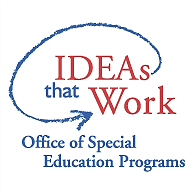 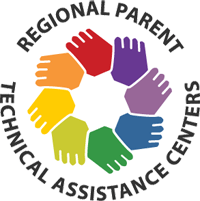 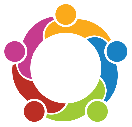 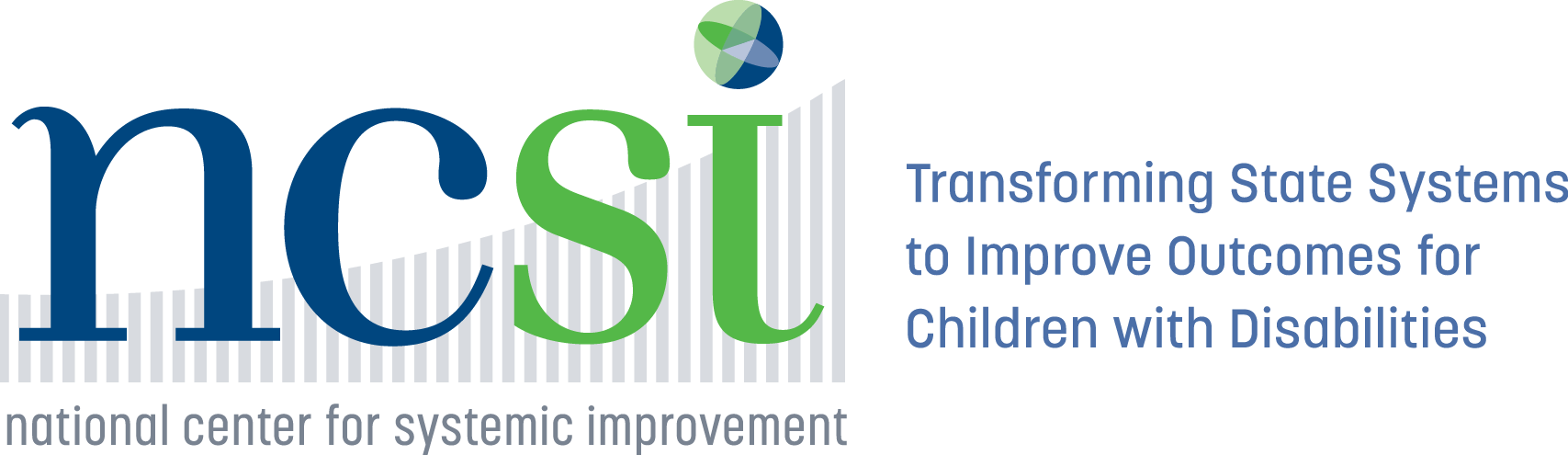 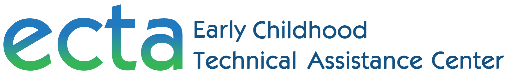 SAP & SICC
[Speaker Notes: Today’s session is brought to you by the National Workgroup for SAP/SICC.  I’m Pam/Jodi, members of this committee that will be facilitating today’s session.  

To assist State Advisory Panels and State Interagency Coordinating Councils, a national workgroup was created by the Office of Special Education Programs (OSEP) to ...[ assist in…READ TOP OF SLIDE}  The group provides information on {FINISH READING THE SLIDE].]
Members of the Workgroup
Ali Conners, NY SAP (DOE staff)
Brenda Lamkin, WV PTI
Carmen Sanchez, OSEP
Christine Germeyer, VA SAP
Eliana Tardio, NCSI
Jodi Webb, ND PTI
John Copenhaver or Norm Ames TAESE

Katherine Bradley-Black, NCSI
Luz Hernandez, CPRC
Pakethia Harris, NCSI
Pam Weir, DE SAP (staff)
Perry Williams, OSEP
Stephanie Moss, PTAC/ECTA
- - - - - - - - - - - - - - - - - - - - - - - - - - - - - - - - - - - - - - - - - - - - - - - - - - - - - - - - - - - - - -
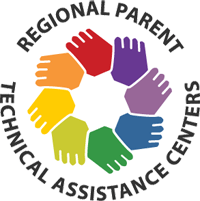 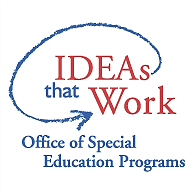 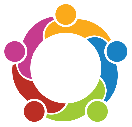 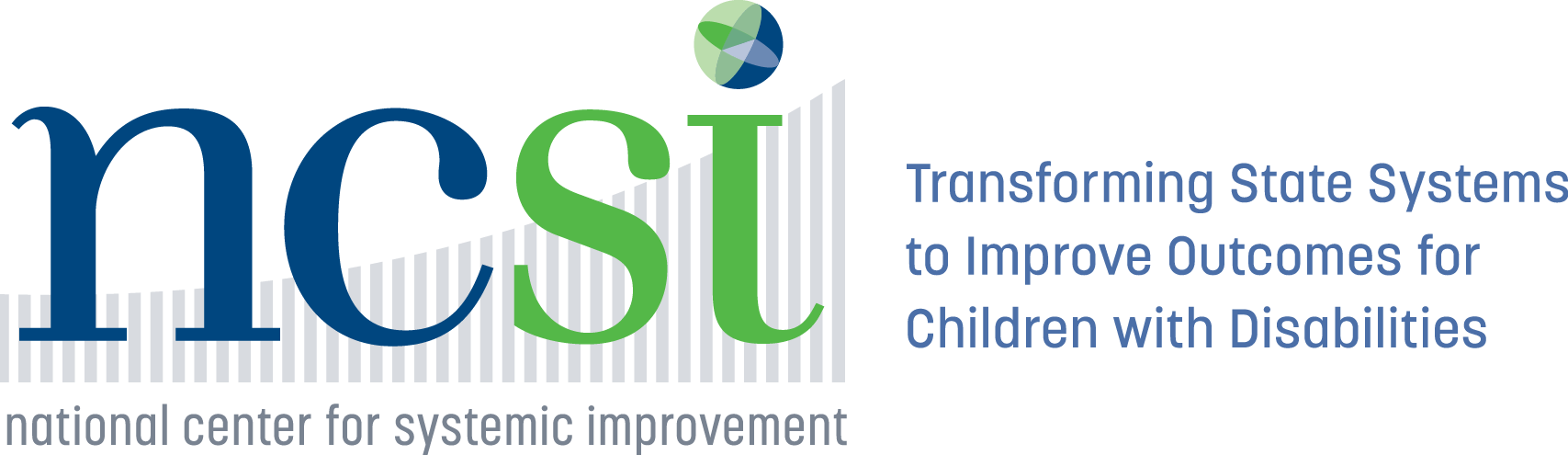 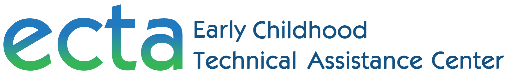 SAP & SICC
[Speaker Notes: The workgroup consists of interested staff from the Office of Special Education Programs (OSEP), Parent Training and Information Centers, OSEP-funded Technical Assistance Centers, and state staff currently involved in their states’ SICC or SAP either as a board member or a state staff member. 

Here is this year’s workgroup and we are grateful not only to OSEP and several of the national centers, but we want to especially thank the state staff and panel or council members from CT, DE, NY, NV, and  VA for their participation.]
Who is Joining Us Today?
Quick Poll

Please complete the poll so all will know who you will be talking with today.
- - - - - - - - - - - - - - - - - - - - - - - - - - - - - - - - - - - - - - - - - - - - - - - - - - - - - - - - - - - - - -
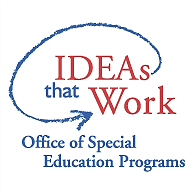 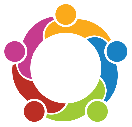 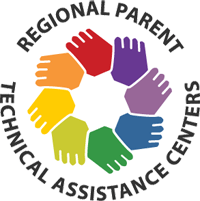 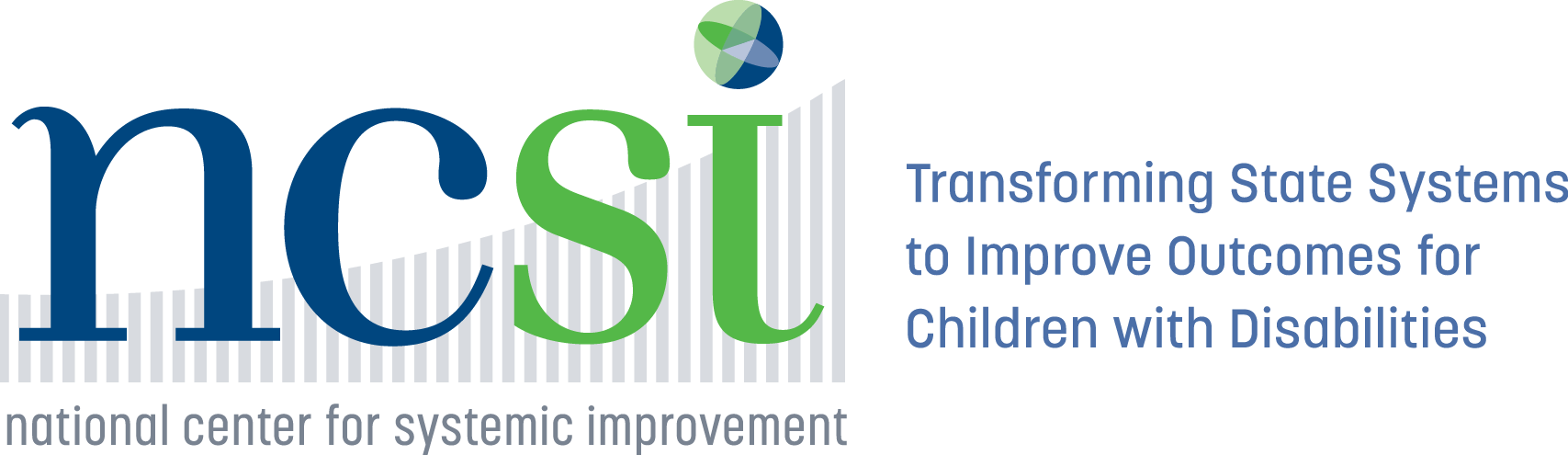 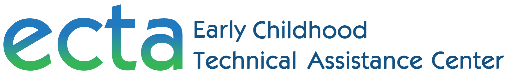 5
SAP & SICC
[Speaker Notes: (XXX)

Before we jump into our topic today, we want you to learn who all is participating with you from around the country.   Please take the poll and then we would love to have you put the state that you represent or your work location in the chat box.

Review audience - welcome

SET UP POLL
SAP Member
SAP SEA staff
SICC Member
SICC LA staff
National TA Center staff
OSEP staff
PTI Staff 
CPRC Staff
Other (identify?)]
Purpose
Provide Interagency Coordinating Councils (ICCs) and Advisory Panels a better understanding of special education general supervision and possible involvement of the ICC and Advisory Panel.
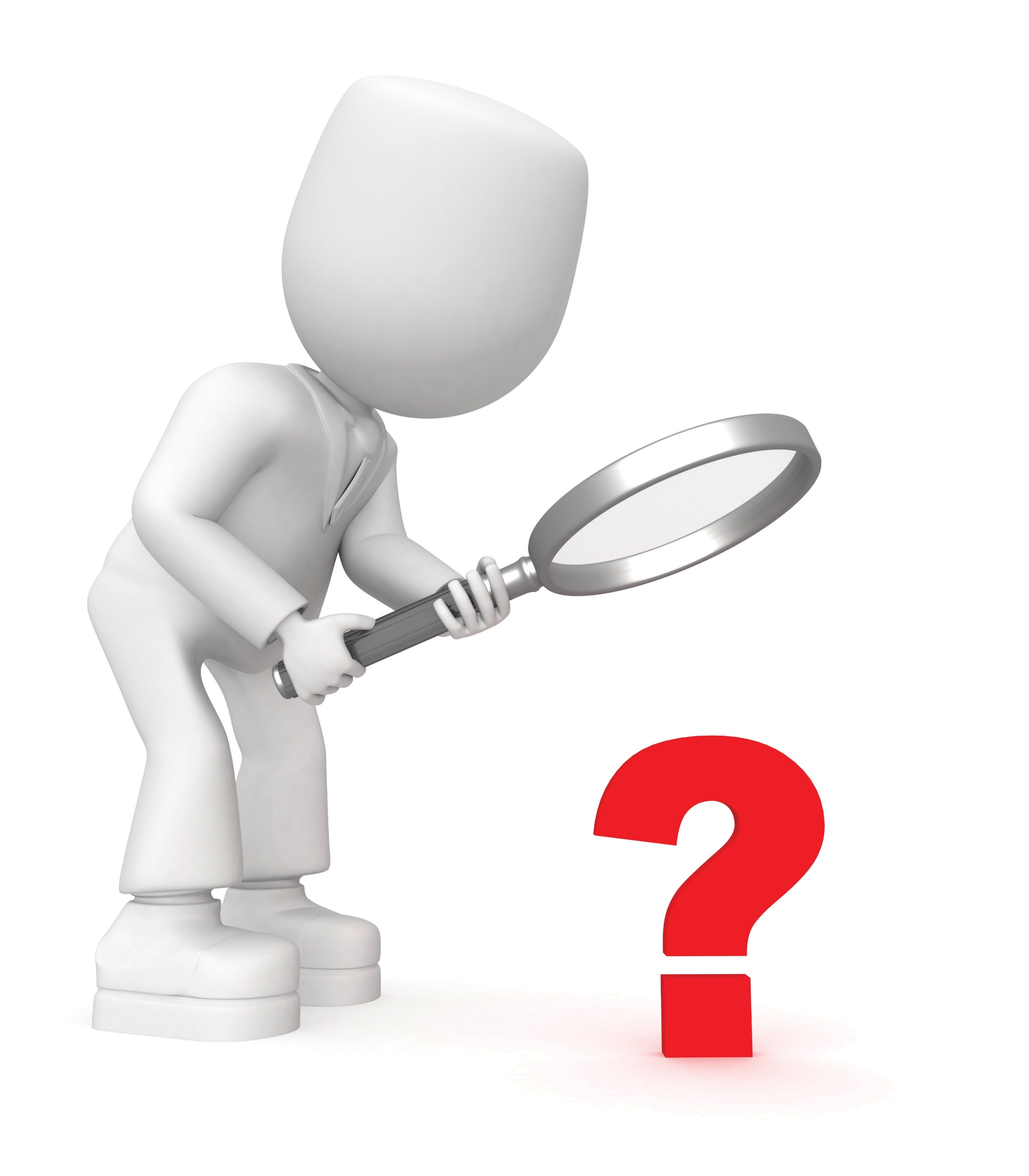 This Photo by Unknown Author is licensed under CC BY-SA-NC
[Speaker Notes: The purpose for today’s webinar is to provide you with a better understanding of the general supervision system that serves as the State Education and Lead Agencies framework for the implementation of the IDEA.  Today you will benefit from the presentations from our presenters:

Kate XXX and Matt Schneer from the Office of Special Education Programs- Monitoring and XXX Division
Anne Louise Thompson]
Agenda
4
[Speaker Notes: Today’s webinar will provide yo]
General Supervision
States have a responsibility, under federal law, to have a system of special education general supervision that provides a framework for the implementation of the Individuals with Disabilities Education Act (IDEA) by Local Education Agencies (LEAs). (Also, Lead Agencies and Early Childhood Programs under Part C of IDEA).
Making sure all infants, toddlers, children, and youth who are eligible receive a Free Appropriate Public Education (FAPE) in the Least Restrictive Environment.
Resource for General Supervision
Developing and Implementing an Effective System of General Supervision: Part B 
The document was developed by a group of State Directors, OSEP staff, and OSEP Technical Assistance providers. (January, 2007)
This document was written with Part B in mind, but it has applications to Part C.
Components of a System of General Supervision
An effective system of general supervision under IDEA must include, at a minimum, each of the following components that relate and connect with each other.
State Performance Plan
Policies, Procedures, and Effective Implementation
Data on Processes and Results
Targeted Technical Assistance and Professional Development
Effective Dispute Resolution
Integrated Monitoring Activities
Improvement, Correction, Incentives, and Sanctions
Fiscal Management
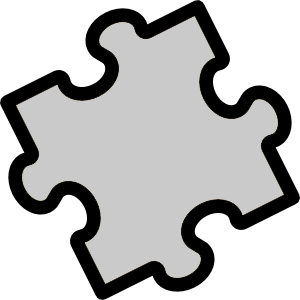 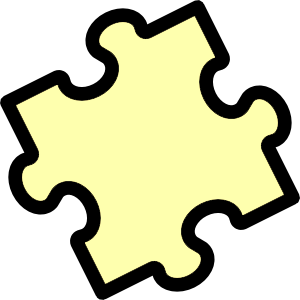 Components of Special Education General Supervision
SPP/APR & State Goals with Measurable Targets
Fiscal Management
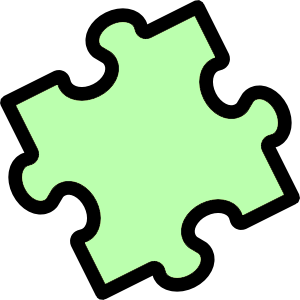 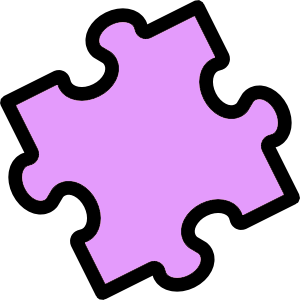 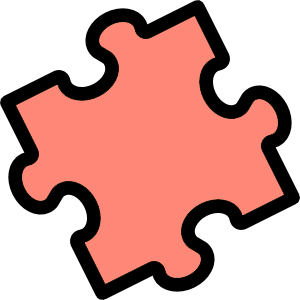 Integrated On-Site & Off-Site Monitoring Activities
Data on Processes and Results
Effective Policies & Procedures
The pieces connect with each other to form a picture of general supervision.
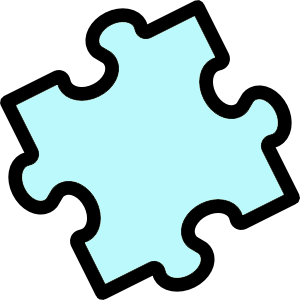 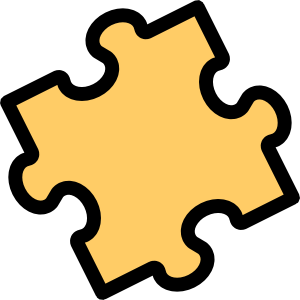 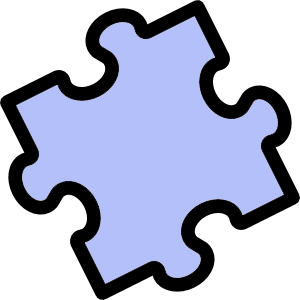 Targeted Technical Assistance & Professional Development
Improvement, Correction, Incentives, & Sanctions
Effective Dispute Resolution
OSEP:  Differentiated Monitoring and Support
Overview of what DMS’s purpose is
the states involved in Cohorts 1 and 2
The timelines
The role of SAP/SICCs in monitoring activities
[Speaker Notes: [facilitator will introduce Matt and/or Kate]

10-12 minutes (NO MORE)
Matt and/or Kate]
State Director/Part C Coordinator
Special Education General Supervision could be a summary of the job description of a State Director and Part C Coordinator, and their staff.
Application
The general supervision puzzle pieces have applications to both Part C and Part B programs.
General Supervision could mean “Oversight”, making sure IDEA regulations are properly implemented at the SEA, LEA, and early childhood program levels.
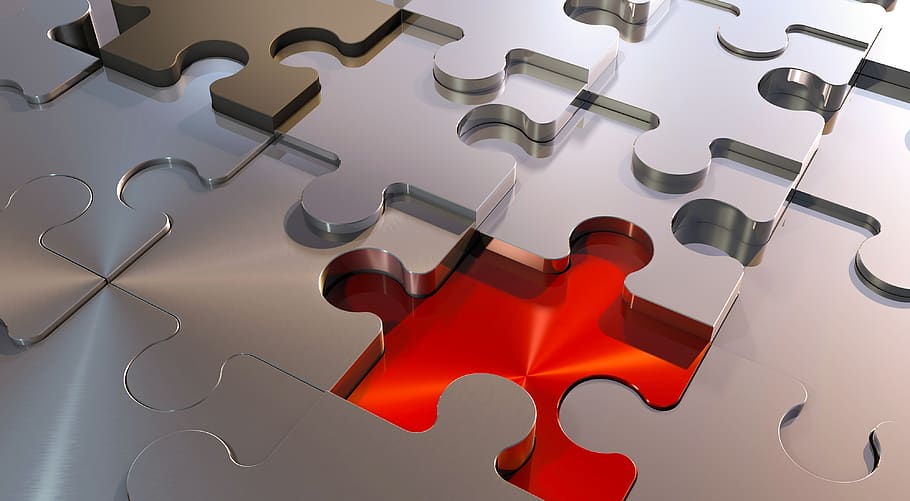 Integrated System
It is important to note that although the components are presented as separate pieces of a puzzle, the components connect and interact to form a comprehensive system.
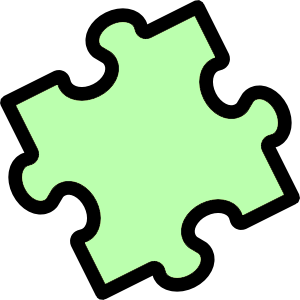 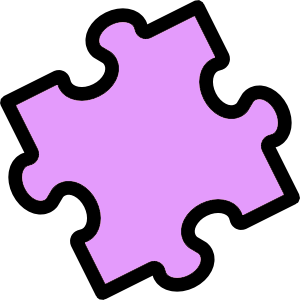 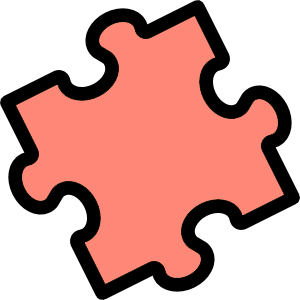 The following are short explanations of each part of General Supervision and possible applications to the ICC and Panel
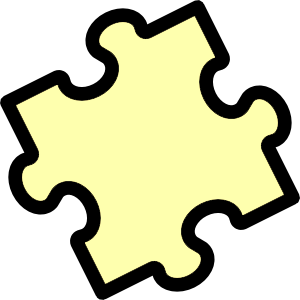 State Performance PlanAnnual Performance Report
#1
The SPP/APR serves as an accountability mechanism for the Lead Agency, early childhood programs, States, and LEAs. Each of the SPP/APR indicators have been purposely written to provide a measurable indication of a State’s performance in specific statutory priority areas under Part B.
Part C – 11 Indicators
Part B – 17 Indicators
State Performance Plan
Stakeholders should be actively and routinely involved in all aspects of the SPP/APR. Stakeholders should be involved in establishing and revising targets. In addition, stakeholders can play a valuable role in other aspects of the SPP/APR including developing and implementing improvement activities and monitoring progress and slippage.

Possible Stakeholders = State Advisory Panel and Interagency Coordinating Council
SPP/APR
Stakeholders could be involved in providing advice for each indicator.
The development and implementation of the SPP/APR leads to improved results.
Reporting is critical to ensuring accountability to the public.
The APR is submitted each February to OSEP which will result in a Level of Determination for each SEA, LEA, Lead Agency, and early childhood program.
Possible Involvement
ICC/SAP
Review APR Indicator data before the APR is submitted each February to OSEP.
Panel/ICC could be the stakeholder group for SPP/APR public input.
Input and suggest APR targets.
Suggest APR improvement strategies.
Keep updated on progress and slippage of each indicator.
Use SPP/APR data to help establish Panel/ICC priorities.
Watch for trends in APR Indicator data.
Policies, Procedures, and Effective Implementation
States must have policies, procedures, and effective implementation of practices that are aligned with and support the implementation of IDEA. In order for the policies and procedures to be effective, they must be enforceable under State law and/or under policies through the imposition of sanctions when necessary.
Sanctions and Rewards
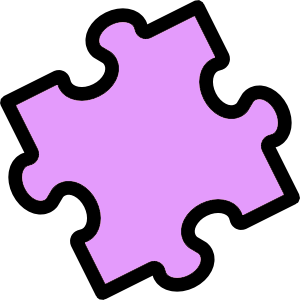 #2
Evidences
State policies and procedures are aligned with IDEA.
State policies and procedures include descriptions of:
Activities to identify noncompliance.
Methods for requiring correction of noncompliance.
The range of sanctions the State can use to enforce correction.
Evidences
LEAs and EC programs have policies and procedures that are aligned with State policies and procedures.
LEAs and EC programs have policies and procedures in place to ensure all personnel necessary to carry out the requirements of IDEA are appropriately and adequately prepared.
States establish and maintain specifications for highly qualified personnel.
Evidences
State and local entities have written policies and procedures in place including assurances that these are implemented to ensure FAPE in the LRE.
Required MOUs, or interagency agreements, to ensure the implementation of IDEA and its mechanisms to determine their effectiveness, are in place and current.
Policies and procedures of LEAs are designed and implemented to improve results for children with disabilities.
Possible Involvement
ICC/SAP
Have a good understanding of SEA/LA policies/procedures.
Provide advice and suggestions regarding SEA/LA policies/procedures.
Be familiar with SEA/LA Memorandums of Understanding (MOUs) and interagency agreements with other agencies.
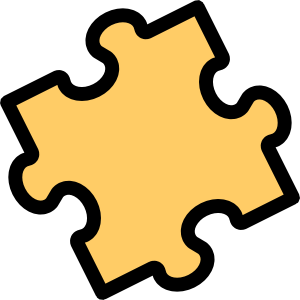 Effective Dispute Resolution
#3
The timely resolution of complaints, mediations, and due process actions is required for complaint dispute resolutions. Effective dispute resolutions also track the issues identified to determine whether patterns or trends exist.
Mediation
State Complaints
Resolution Session
* In some States, IEP Facilitation
Due Process Hearings
Evidences
Resolution of all disputes must be in accordance with required timelines.
Tracking identified issues is done to determine patterns or trends.
Results of dispute resolution processes are analyzed to determine the effectiveness of the dispute resolution system.
Dispute resolution data are used to inform the SEA’s integrated monitoring system.
Evidences
Dispute resolution processes include mechanisms for ensuring all related corrective actions have been implemented and noncompliance has been corrected.
The State has methods of regularly reviewing issues raised in the dispute resolution system, and it has programs to compare disputes to other monitoring information.
Final DPHs are made public & provided to the State Advisory Panel after redirecting personal information.
Evidences
States encourage the use of a continuum of resolution options to resolve disputes at an informal level and as early as possible.
All personnel, including hearing officers and mediators, are trained appropriately on dispute resolution processes and IDEA requirements.
Data demonstrate that parents understand their rights related to resolving disputes under Part B  of IDEA.
Possible Involvement
ICC/SAP
Have knowledge of special education dispute resolution data.
Have the SEA/LA staff report on dispute resolution current data. 
If necessary, suggest strategies to improve the dispute resolution system.
Review all DPH final decisions.
Discuss whether parents have knowledge of all dispute resolution options.
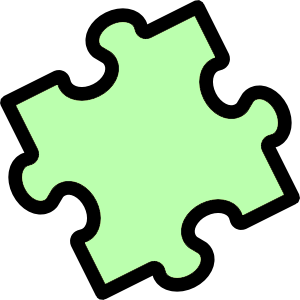 Data on Processes and Results
#4
All required data is collected as required by Section 618 of IDEA, including the SPP/APR. 
The data are used for decision-making about program management and improvement.
Evidences
Section 618 data requirements are met.
Data necessary to the SPP/APR are timely and accurate.
LEAs submit data in a timely and accurate manner.
Data from multiple sources and years are used in examining LEAs.
State reports are accurate and timely.
The State’s current dated SPP/APR is found on the State’s website.
Evidences
States make determinations on the status of LEAs addressing the minimum requirements specified by OSEP.
Data are used to determine appropriate activities to assist LEAs and the State in meeting targets.
Data are used to target and maximize technical assistance, professional development, and State resources.
The State uses data to help make decisions.
Possible Involvement
ICC/SAP
Know the data requirements under Section 618 of the Act.
Be familiar with all current data for the SPP/APR, monitoring, and child find.
Use data to help set priorities for the ICC and Panel.
Use data in the ICC and Panel Annual Report.
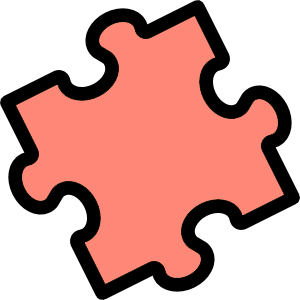 Integrated Monitoring Activities
#5
As stated in the introduction, IDEA 2004 states, “the primary focus of Federal and State monitoring activities described in paragraph (1) shall be on– (A) improving educational results and functional outcomes for all children with disabilities; and (B) ensuring that States meet the program requirements under this part, with a particular emphasis on those requirements that are most closely related to improving educational results for children with disabilities”. 

Compliance and Results
Evidences
State monitoring procedures and protocols are implemented consistently to ensure process integrity.
Monitoring results trigger effective corrective actions, technical assistance, improvement strategies, fiscal decisions, and other investments, sanctions, and incentives that ensure timely correction.
Evidences
Monitoring activities lead to the identification of underlying causes of noncompliance to assist in the development of improvement strategies.
Monitoring results are reported to the public.
Possible Involvement
ICC/SAP
If the State is out of compliance in any area after an OSEP monitoring, suggest improvement strategies to correct the non-compliance.
Receive monitoring data updates from SEA/LA.
If asked, suggest ways to improve the monitoring system.
Compare and contrast monitoring and SPP/APR data.
Have an understanding of the new OSEP DMS-2.0.
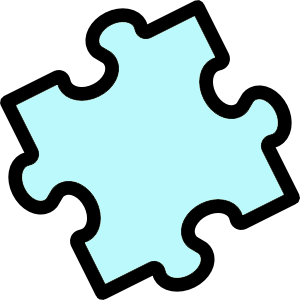 Targeted Technical Assistance and Professional Development
#6
Technical assistance, as part of an effective system of general supervision, must be directly linked to the SPP/APR indicators and to the improvement activities. Technical assistance and professional development serve multiple functions to assist LEAs in improving results.
Evidences
Technical assistance or professional development activities are directly linked to specific indicators in the SPP/APR, including the identification and correction of noncompliance and improvement of performance.
States systematically disseminate information to LEAs about promising and evidence-based practices.
Networks exist at the State and local level to increase technical assistance capacity.
Possible Involvement
ICC/SAP
Be involved in TA and professional development that relates to Panel/ICC activities.
In addressing advice on priority issues, suggest the TA and PD to build capacity at the SEA, LEA, and Early Childhood levels.
TA/PD are tools to correct challenges and unmet needs.
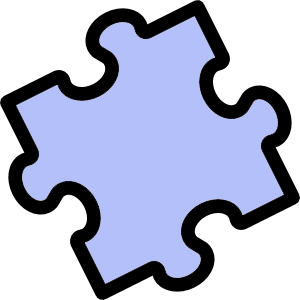 Improvement, Correction, Incentives, & Sanctions
#7
Supporting improvement and ensuring correction through incentives and sanctions are critical components to a general supervision system. The enforcement of regulations, policies, and procedures is required by IDEA and State rules.
Incentives/Rewards
A range of incentives and rewards should be designed to recognize local agencies when they meet or exceed the targets. In providing incentives and rewards, the State agency should be specific about which target(s) the LEA has met and validated. Examples of incentives and rewards include:
Public recognition for outstanding performance on the State web page and/or through media releases.
Supplemental dollars to encourage continued high performance and the development of model programs for other local agencies.
Evidences
Targeted training, technical assistance, and support are provided to LEAs when developing and implementing corrective action.
State rules authorize a range of sanctions.
Rewards are provided to reinforce high performing LEAs.
Incentives are provided for improvement at the LEA level.
Possible Involvement
ICC/SAP
Understand SEA/LA sanctions and rewards.
Provide advice to the SEA/LA regarding sanctions and rewards.
If appropriate, suggest other sanctions and rewards.
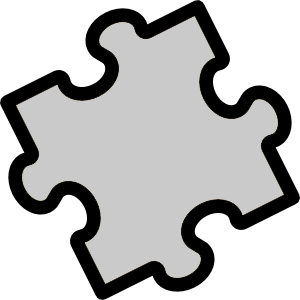 Fiscal Accountability
#8
The State system of general supervision includes mechanisms to provide oversight in the distribution and use of IDEA funds at the State and local level. States should have procedures for ensuring fiscal resources are directed to areas needing improvement.
Evidences
States distribute IDEA funds in accordance with federal requirements.
Funds are used in accordance with federal and State requirements.
States provide oversight on the use of funds.
Understanding the Panel function in IDEA CFR 300.164 (c)(4).
Possible Involvement
ICC/SAP
Have a general understanding of the SEA/LA fiscal system.
Understand the concept of Maintenance of Effort (MOE) and Maintenance of Fiscal Effort (MOFE).
Request a periodic update on fiscal issues from the SEA/LA.
Other Involvement Ideas
Some Panels and ICCs include an overview of General Supervision at their annual membership orientation.
Some Panels and ICCs include a different puzzle piece of General Supervision to discuss at each Panel meeting (maybe 5 – 10 minutes).
Conclusion
When the ICC and Panel have a better understanding of special education general supervision, they will be in a better position to provide advice to the Lead Agency and SEA.
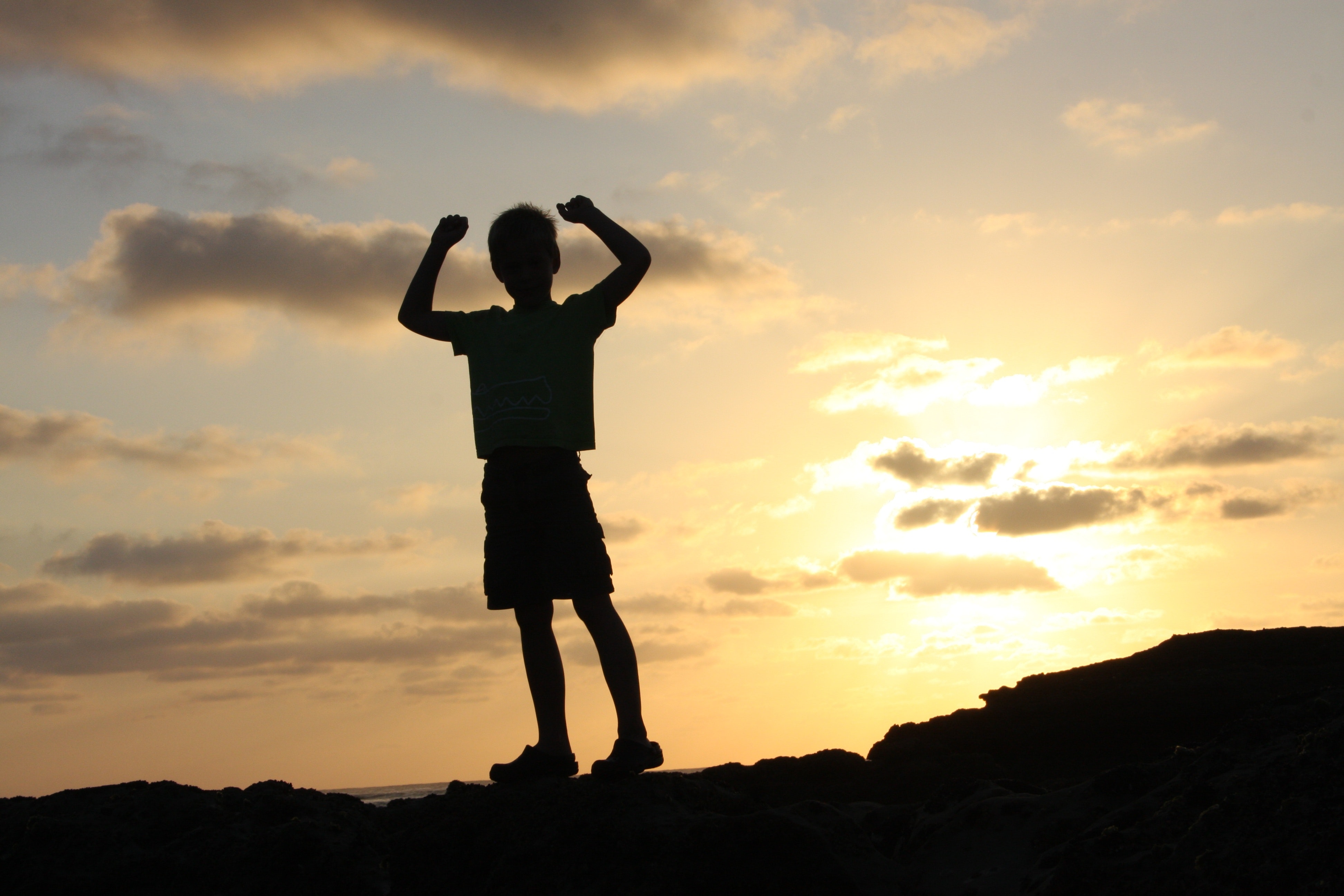 Thank you! Questions or Comments
Let’s Hear from YOU:  How are you involved with General Supervision ?
16
[Speaker Notes: (25-30 minutes of break out time depending on how the time is going)

Let’s move into our break outs.


[when you return….]

Welcome back.  [if there is 20 minutes left then you have time for people to share takeaways.  You can do that for 10 minutes.  If you don’t have 20 minutes then proceed to the next slide]]
Break Out Groups
Sorted into SAP or SICC based on your registration
Workgroup facilitator will have you do brief introductions and explain Jamboard
Facilitator will ask questions to guide the conversation using Jamboard
Feel free to ask your own questions of the members of the group
We will return to give you further information about upcoming events and ask for your evaluation of today’s session.
[Speaker Notes: We are now going to break into small groups to share with other members of SAPs and SICCS. 

[Read slide]

For those of you that have not used Jamboard before, we’ll go over the process.]
Jamboard Instructions
Discussion for Sharing During Break Outs
Select a Puzzle Piece
Share how you, as an SAP or SICC member,  have seen evidence of this in your state?
Share how you, as an SAP or SICC member,  have been involved in this work in your state?
Select another Puzzle Piece and continue with questions above
17
[Speaker Notes: [Time:  30  minutes  1 person or Teams of 2 people from the workgroup will host a break-out room.  One will facilitate through the questions and the other will take notes. If only one person, take the best notes that you can and turn them into Anne Louise afterward. Take this slide with you to your break out room.  You will want to toggle between this slide and then take it down so people can see each other as they are talking together. ]

Here are some of the topics your facilitators will be having you talk about, but of course, you may discuss any item that you’d like or ask questions of others in the group for ideas.  

What were your greatest challenges to your group’s work during the past 18 months of meetings as you dealt with COVID in your state?
What were the changes that your group needed to make due to COVID?
How has/does/will your group advise the state on COVID related topics?

Additional topics:
Has there been any membership changes as a result of the pandemic?
What role does the executive committee have that may be different now than before?
Are there new standing agenda items that will occur due to the pandemic?
Has you committee structure changed as a result of the pandemic?]
Evaluation
If you registered for this webinar, you will get an email with a link to the evaluation. Please help us to serve you better by completing the evaluation.

You can access the evaluation now, using the link in the chat box.
- - - - - - - - - - - - - - - - - - - - - - - - - - - - - - - - - - - - - - - - - - - - - - - - - - - - - - - - - - - - - -
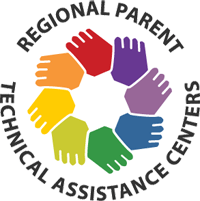 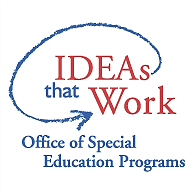 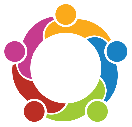 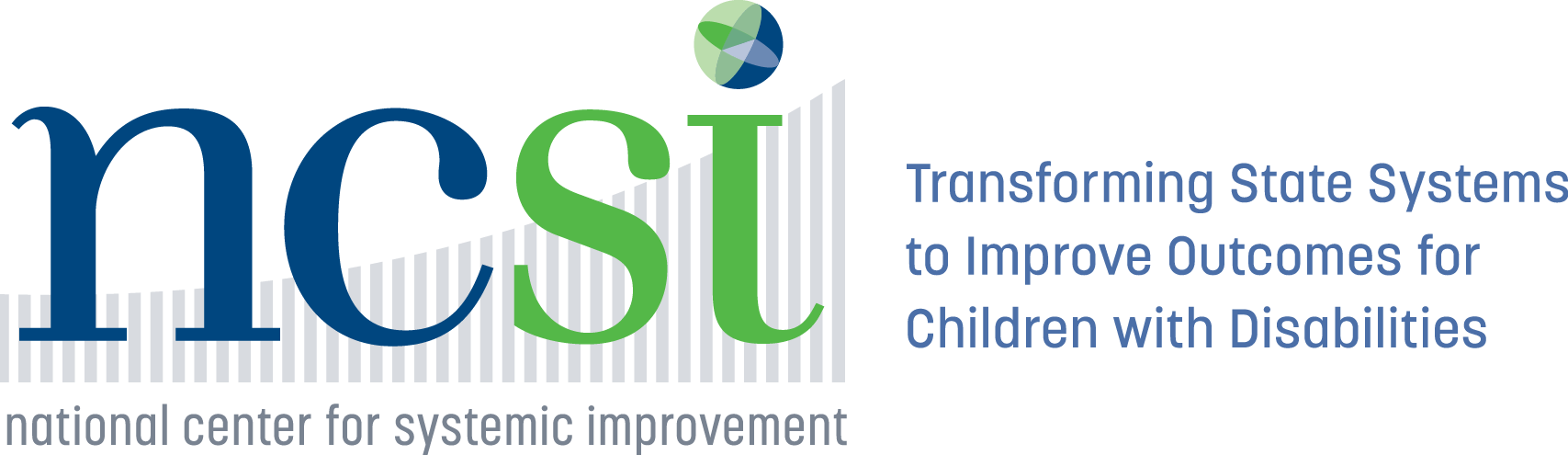 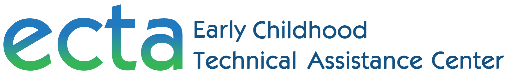 55
21
SAP & SICC
[Speaker Notes: Please help us help you.  We appreciate hearing from you through the evaluation or by email.

We appreciate you taking the time now using the link in the chat box for the evaluation.  Just copy and paste it in your web browser.  Thank you!

[Tanner insert link into chat box] LINK NEEDED]
Supports for SAPs & SICCs
Website Content
Visit the SAP_SICC website:
https://collab.osepideasthatwork.org/SAP-SICC
SAP & SICC Support
Contact SAP_SICC at:
info@stateavdisorypanel.org
Website
Newsletter 
Flyer
Webinar Series
Linkage to TA Center for Individualized Support
News
Calendar
Files: Archives
Contacts: States
FAQs
State Resources
- - - - - - - - - - - - - - - - - - - - - - - - - - - - - - - - - - - - - - - - - - - - - - - - - - - - - - - - - - - - - -
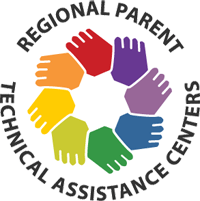 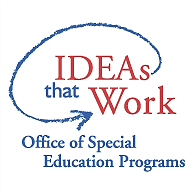 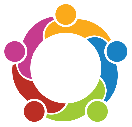 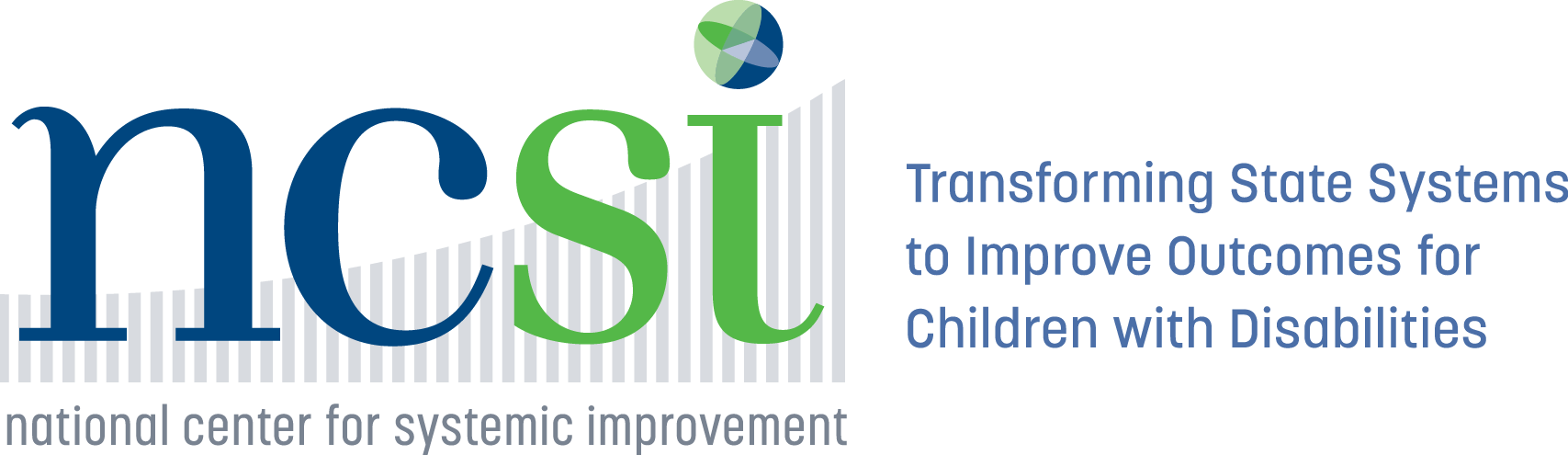 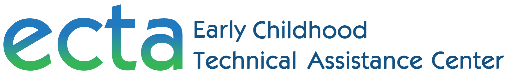 56
20
SAP & SICC
[Speaker Notes: We would like to remind you that there are a variety of supports available to state advisory panels and interagency coordinating councils through this national workgroup.  

First, you may contact our group using the info@stateadvisorypanel.org email with any questions or requests for information OR you may visit our SAP/SICC website located at: https://collab.osepideasthatwork.org/SAP-SICC. 

THE LINK WILL BE PLACED IN THE CHAT BOX]
What are your interests?
What topics would you like to hear on our 2022 webinar series?  Share your ideas in the chat box now.  

You may also send us ideas after today’s session through completing the evaluation, or you may contact us at:  info@stateadvisorypanel.org
- - - - - - - - - - - - - - - - - - - - - - - - - - - - - - - - - - - - - - - - - - - - - - - - - - - - - - - - - - - - - -
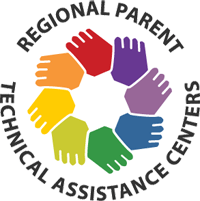 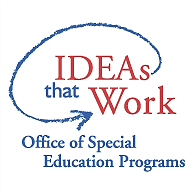 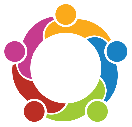 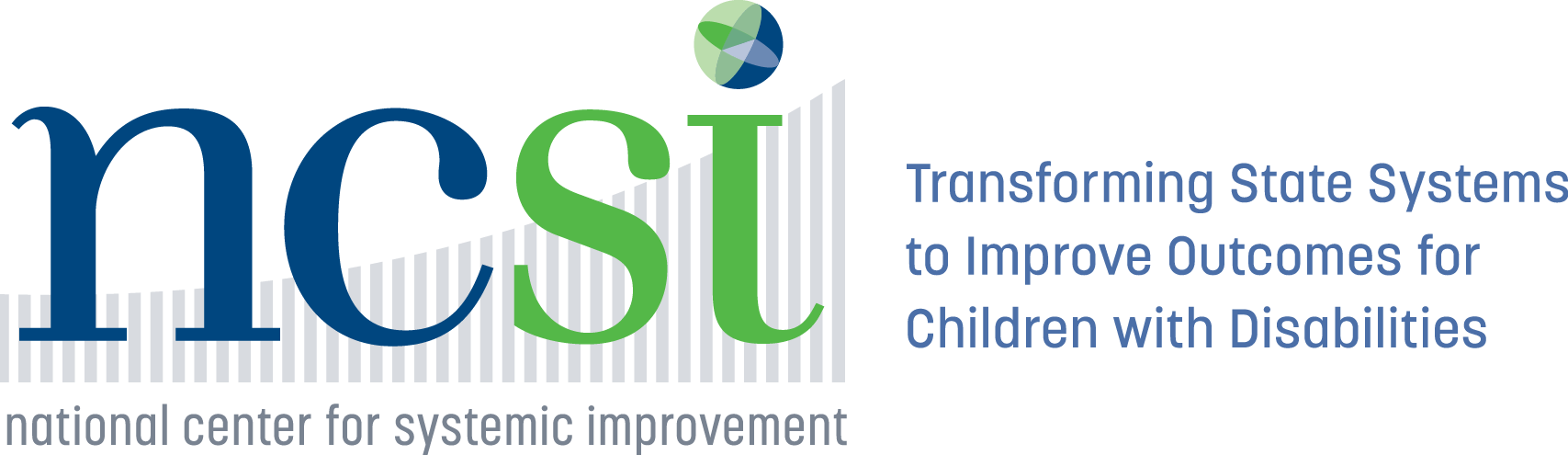 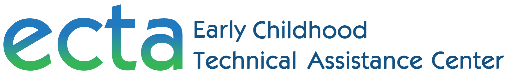 57
18
SAP & SICC
[Speaker Notes: Today is the first of the 2021-2022 webinar series.  Please take a couple minutes at this time to share ideas in the chat box for additional topics that would interest you for this year’s webinars.

You also may provide your ideas in today’s evaluation or reach us at info@stateadvisorypanel.org.

We are here to serve you, so please let us know what you want to learn more about to be successful as a SAP/SICC.]
Upcoming Events
Anticipate a summer edition of the SAP & SICC Newsletter

Webinar schedule for 2022

Watch for updates on the SAP & SICC website Home Page for CURRENT AND UPCOMING EVENTS
- - - - - - - - - - - - - - - - - - - - - - - - - - - - - - - - - - - - - - - - - - - - - - - - - - - - - - - - - - - - - -
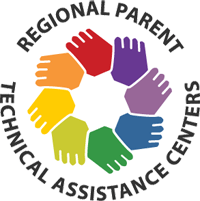 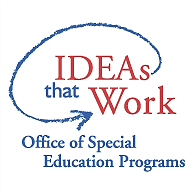 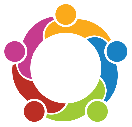 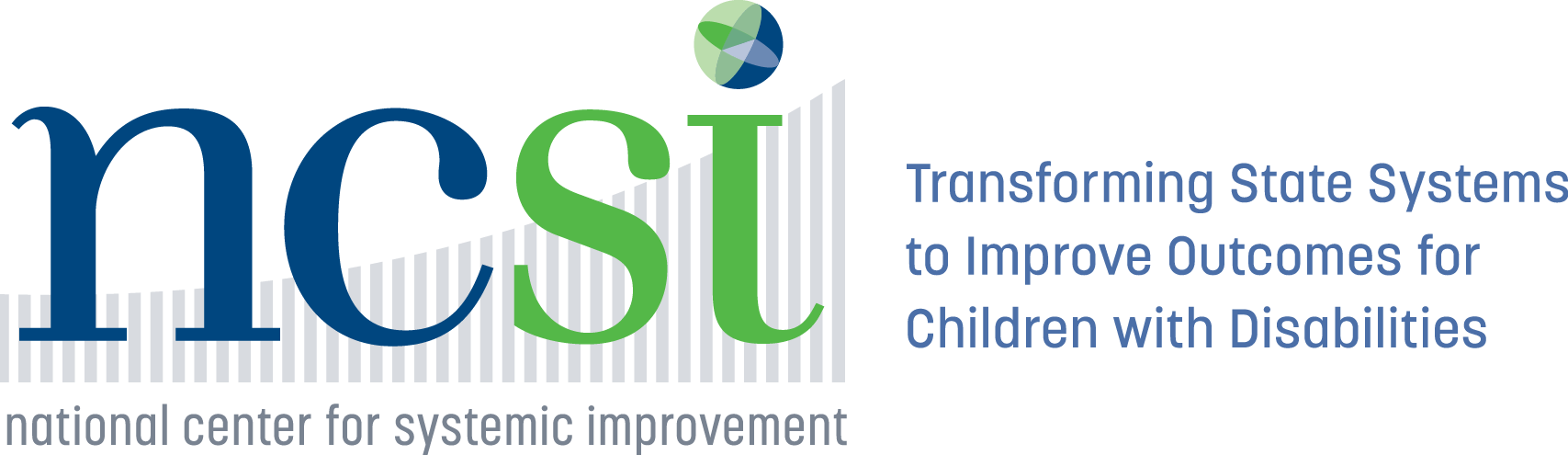 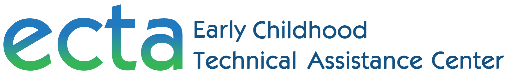 58
19
SAP & SICC
[Speaker Notes: READ THE SLIDE]
Thank You!
Thank you for your active engagement and ongoing support!
- - - - - - - - - - - - - - - - - - - - - - - - - - - - - - - - - - - - - - - - - - - - - - - - - - - - - - - - - - - - - -
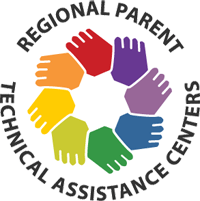 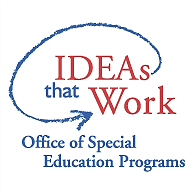 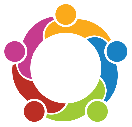 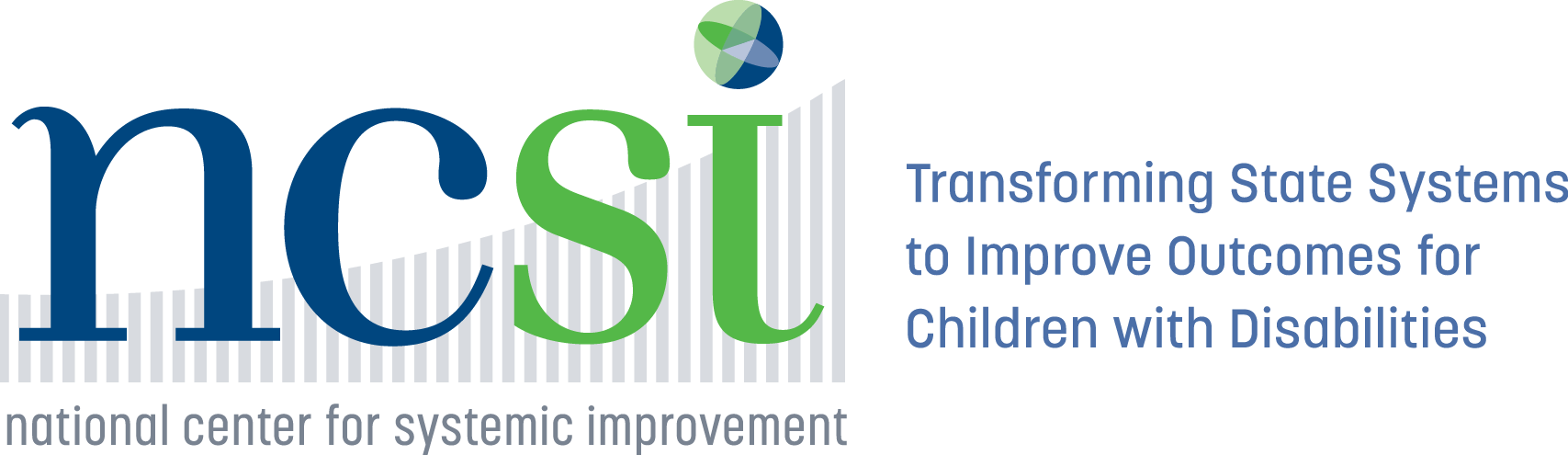 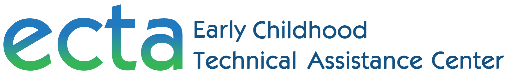 59
22
SAP & SICC